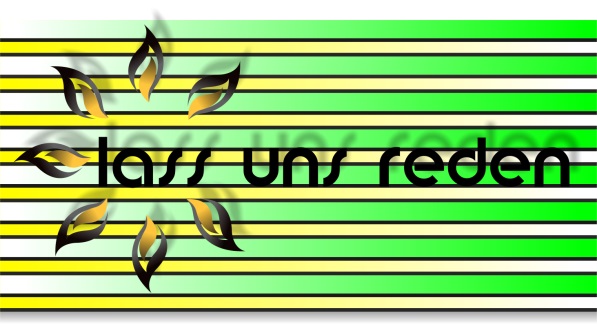 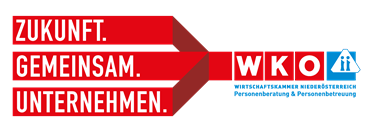 Die existenzanalytische Ausrichtungin der Beratung
Weiterbildungsangebot der WKNÖ
für Lebens- und Sozialberatung
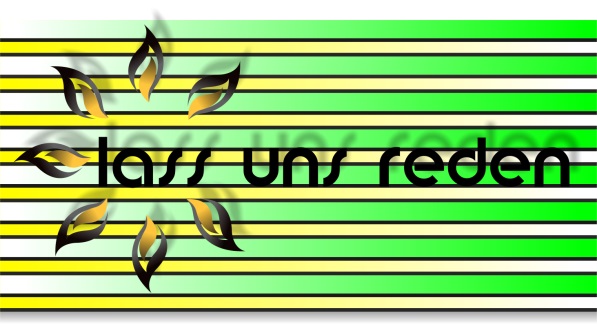 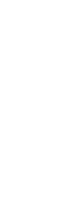 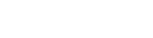 Wer ist Hans-Jürgen Gaugl?

Was wird hier passieren?



IHRE Fragen – nehmen Sie bitte das mit, was SIE interessiert!
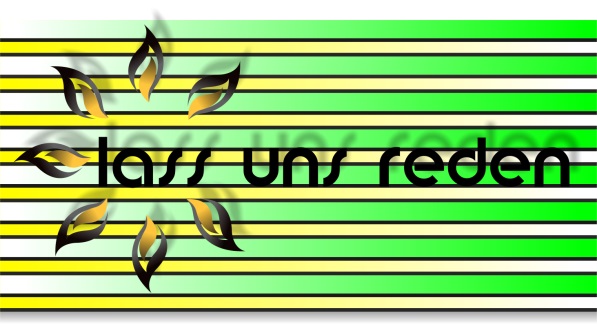 Hans-Jürgen Gaugl ist
Jurist
Psychosozialer Berater
Eingetragener Mediator
Allgemein beeideter und gerichtlich zertifizierter Sachverständiger
Elternberater (§§ 95 Abs. 1a und 107)
Vortragender
Fachbuchautor
Stellvertreter des Berufszweigsprechers und Mitglied im Fachverband
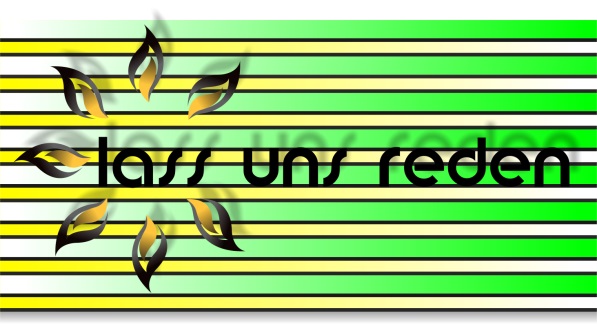 Existenzanalyse – was ist das überhaupt?
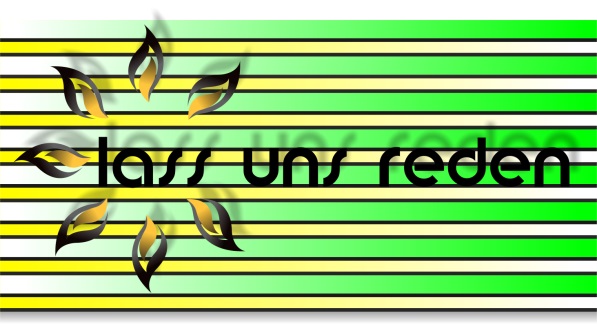 Existenzanalyse ist eine Analyse der Bedingungen für eine erfüllende Existenz.

Sie untersucht dabei die Bedingungen erfüllender Existenz des Menschen theoretisch und praktisch.

Theoretisch beschäftigt sie sich mit der Frage
„Was braucht der Mensch, um zu einem erfüllenden Leben zu kommen?“
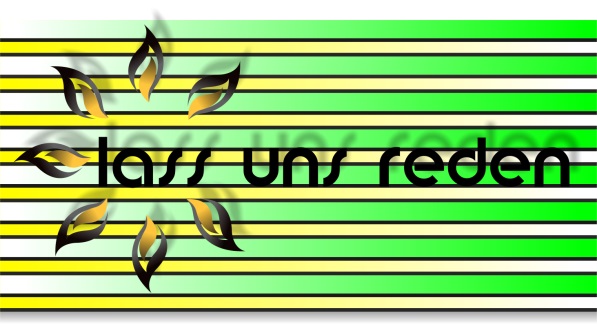 In der Praxis geht es um die methodische Frage,
mit welchen Mitteln der Mensch
selbst dazu beitragen kann,
Erfüllung im Leben zu erlangen und um  die konkrete individuelle Frage:
„Was braucht es für die Klienten bzw. den Klienten, damit sie bzw. er zu einem erfüllenden Leben kommen kann – was fehlt dieser Person für ein erfülltes Leben?“
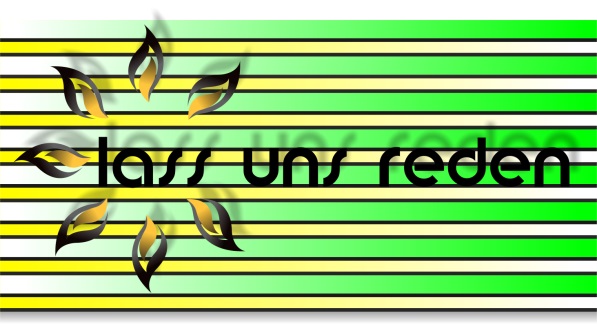 In der Beratung wird in der existenzanalytischen Ausrichtung ein
phänomenologisch-personales Verfahren
mit dem Ziel gesehen,
die Person in einem geistig und emotional freien Erleben
zu authentischer Stellungnahme und
eigenverantwortlichem Umgang mit sich selbst und ihrer Welt
zu begleiten.
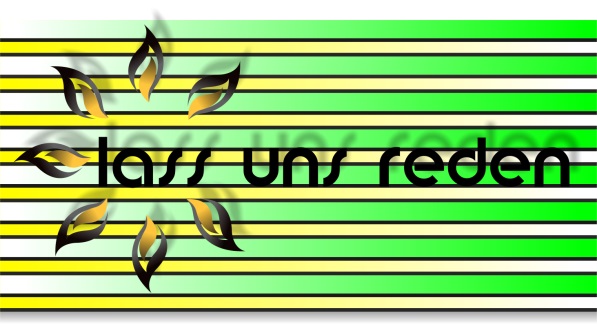 Diese Ausrichtung basiert auf den Lehren Viktor Frankls, welcher seinerseits von Philosophen wie Max Scheler beeinflusst wurde. Weiterentwicklungen sind vor allem auf Alfried Längle zurückzuführen.
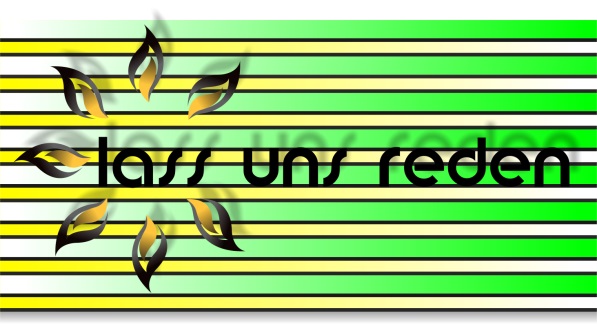 Die 4 Grundmotivationen


Die personale Existenzanalyse als Prozessmodell
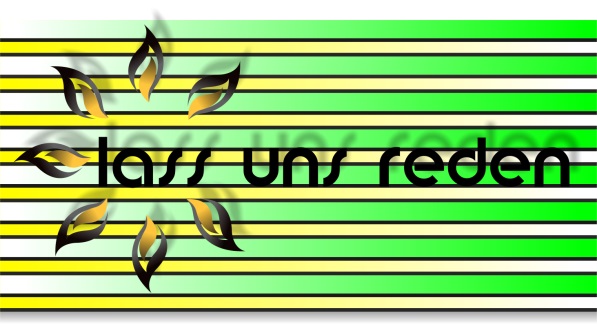 Die 1. Grundmotvation:

Sein-Können: Bedingung für Motivation; Können
Scheitern: Motivationsblockade, Angst vor Schwäche
Copingreaktion der Unsicherheit; Nicht-annehmen können: Angst, destruktive Aggression (Hass), Verleugnung (sich im Denken aufhalten), Schock
Personale Aktivität: Annehmen und Aushalten; Wirklichkeit, Wahrheit, tiefes Verständnis; Voraussetzung von Schutz, Raum und Halt
Vertrauen: in den äußeren Halt, in den inneren Halt (Selbstvertrauen), in die Lebenskraft (Mut), Urvertrauen, Grundvertrauen
Grund des Vertrauens als Seinsgrund
Existenzielle Themen: Ruhe, Wahrheit, Treue, Hoffnung, Macht, Glaube
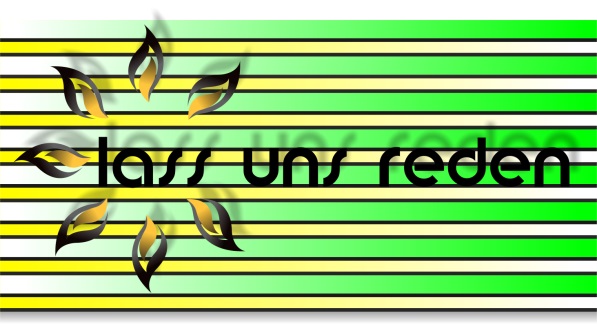 Ausgangsfrage: „Ich bin – kann ich sein?“
Instrumentarium (dafür benötigt): Wahrnehmung des Faktischen, der Bedingungen (Erfahrung/Erkenntnis); Kognition: Wahr-nehmen (Was gibt es?)
Voraussetzungen: Schutz, Ruhe, Heim(at), Raum/Offenheit, Halt/Gelassenheit
Personale Aktivität: Aus-halten, annehmen, offensein können, lassen können, selbst angenommen sein
Bei Fehlen: Verunsicherung, Verschlossenheit, Angst mit Aktivität der Ablehnung, der Flucht, des Kampfes, Hass, Schock (fight, flight, freeze), Vernichtungsgefühl
Grundwert der 1. Grundmotivation bringt weitere personale Fähigkeiten: Mut, Vertrauen, Hoffnung, Treue, Wahrheit, Glaube
Existentielle Bedeutung: Selbstvertrauen, Selbstsicherheit, Urvertrauen, Grundvertrauen
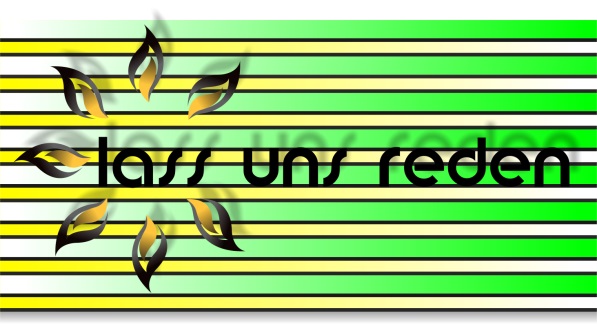 Die 2. Grundmotivation:

Das Erleben des Daseins
Erleben des Bewegt-werdens: Mögen
Copingreaktion als schützender Umgang mit der Behinderung des Lebens: das Nicht-Mögen; Wut
Personale Aktivität der Zuwendung: geben und bekommen; Zuwendung auch zu Negativem und Verlusten (Trauer)
Zeit und Nähe als Voraussetzungen für innere und äußere Beziehung
Grundwertbeziehung und Grundwert, Wertelehre (Axiologie)
Umgang mit Gefühlen
Themen: Lebenslust, Selbst-Zuwendung als Selbst-Annahme, Genießen, Freude, Verbundenheit und Gemeinschaft, Verantwortung, Sorge, Liebe, Wachsen und Reifen, Geborgenheit; Burn-Out
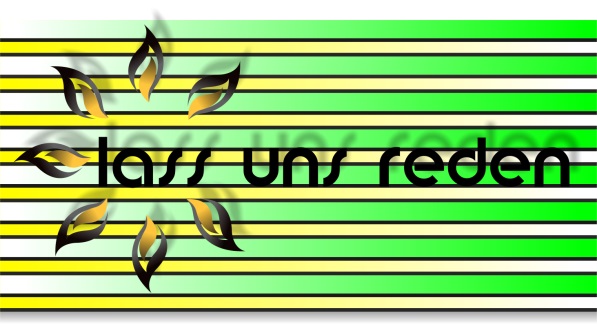 Ausgangsfrage: „Ich lebe – ist es gut, dass ich lebe (für andere und für mich)?“, „Mag ich leben?“
Instrumentarium (dafür benötigt): Fühlen der Art, wie etwas ist: Gefühl; Emotion („Mitfühlen“: Wie berührt es mich)
Voraussetzung: Beziehung/Wärme, Geborgenheit, Zeit/Werte und Nähe zu dem was ist/Bewegt-sein
Personale Aktivität: Näheaufnahme, Trauern über Negatives, Zuwendung zum Positiven
Bei Fehlen: Sehnsucht, Lebenslast/Kälte, Depression mit Aktivität der Abwendung, des Rückzugs, der Entwertung, der Wut, des Schocks und des Gefühlstods
Grundwert der 2. Grundmotivation bringt weitere personale Fähigkeiten: Lebenslust, Selbst-Zuwendung, Selbst-Transzendenz, Sorge, Verbundenheit, Verantwortung, Liebe, Genuss, Freude, Dankbarkeit
Existentielle Bedeutung: Selbstannahme, Beziehungsfähigkeit, Urbeziehung, Werterleben
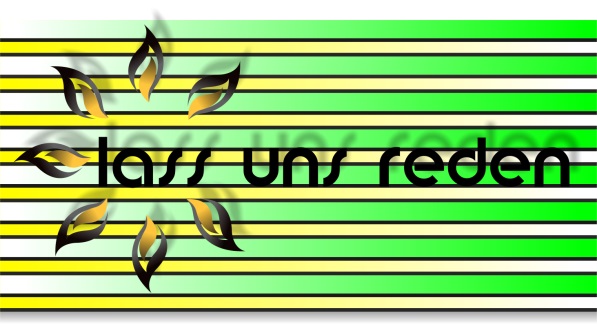 Die 3. Grundmotivation

Darf ich so sein wie ich will?
Abgrenzung: das innere Ja im äußeren Nein
Personale Verarbeitung des Verletztseins: Verzeihen
Personale Verarbeitung des Verletzens: bereuen – begegnen
Selbstwert - Authentizität
Wertschätzung
Gewissen - Schuld
Scham
Person – Ich – Selbst
Meinung – Einstellung - Haltung
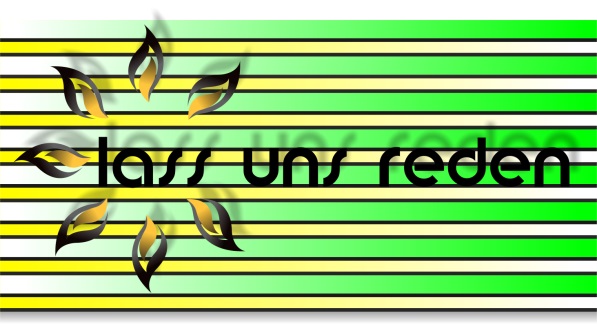 Ausgangsfrage: „Ich bin ich – darf ich so sein?“
Instrumentarium (dafür benötigt): Einschätzung des Verhaltens (Urteil), Gespür und Position (sich stellen), Ich
Voraussetzung: Be-Achtung/Wahrung der Distanz/Bewusstsein, Gerechtigkeit/Festigkeit/Autorität/ernst genommen werden, Wertschätzung/Beurteilung/Anerkennung des Eigenen
Personale Aktivität: Begegnen dem Positiven, An-sehen des Wesens, dazu stehen, ernst nehmen; Abgrenzen vom anderen bzw. vom Negativen, Stellungnahme, bereuen/verzeihen des Negativen
Bei Fehlen: Entfremdung, Einsamkeit, Rivalität, Aktivismus, Scham, Verletztheit, Kränkung, Trostlosigkeit mit Folge des Selbstverlusts, der Verachtung, des Zorns
Grundwert der 3. Grundmotivation bringt weitere personale Fähigkeiten: Authentizität, innere Ruhe, Verzeihung, Versöhnung, Respekt, Würde, Tröstung, Gewissen
Existentielle Bedeutung: Selbst-Distanz in Wertschätzung (Selbstachtung), Selbstwert, Authentizität
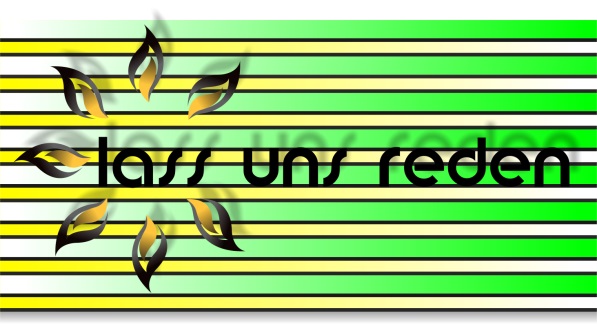 Die 4. Grundmotviation

Das Streben nach Sinn – der Wille zum Sinn: was soll ich?
Die existenzielle Wende
Verhältnis Freiheit – Notwendigkeit
Entscheidung und Entschiedenheit
Wille – Wunsch – Bedürfnis
Sinn in Lebensphasen
Copingreaktionen des ungreifbar werdens der Existenz: Dissoziierung, Aktionismus, Zynismus, Resignation
Existenzielles Vakuum – Krise
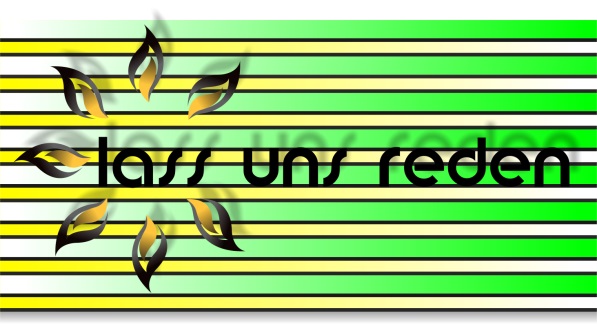 Ausgangsfrage: „Ich bin da – wofür ist es gut?“
Instrumentarium (dafür benötigt): Erkennen des situativ geforderten/angebotenen, Aktion (Hingabe, Tat, Handlung – „Was antworte ich?“
Voraussetzung: Wert in der Zukunft, Orientierung, Strukturzusammenhang, Hingabe, Produktivität, Sinn des Lebens
Personale Aktivität: Sinnzusammenhänge in Übereinstimmung mit Situation prüfen mit Maßstab auf andere/Welt/Zukunft und danach handeln
Bei Fehlen: Leere, existenzielle Frustration mit Tendenz zu Willkür, provisorischen Lebenshaltungen, Idealismus, Fanatismus, Trotz, Nihilismus
Grundwert der 4. Grundmotivation bringt weitere personale Fähigkeiten: Hingabe, Handeln, Tat
Existentielle Bedeutung: Aktivität
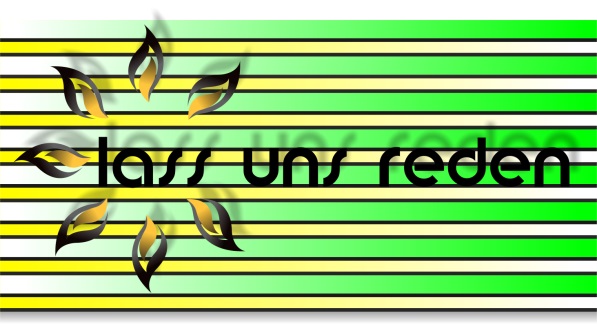 Ängste der 4 Grundmotivationen

vor Vernichtung
nicht gemocht zu werden
vor Verletzung
vor Verzweiflung und Vergeblichkeit
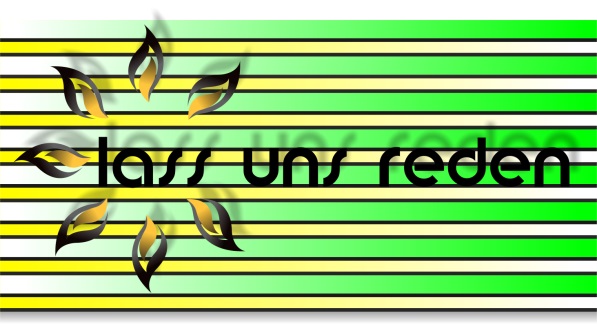 Prozessmodell der Existenzanalyse: Personale Existenzanalyse (PEA)

In ihr wird der Frage nachgegangen, wie die Person trotz Herausforderungen hindurch
erreicht werden kann, wie
Ressourcen mobilisiert werden können, damit die Person
mit der Situation umgehen kann und damit
ihre Freiheit mobilisiert wird
in einem Dialog nach innen und außen.

In den dialogischen Eigenschaften geht es um die Ansprechbarkeit, das Verstehen und die Antwort.

Zu den inneren Vorgängen der Person geht es um die Selbstannahme im Weg über die Selbstdistanzierung zur inneren Stellungnahme und der Selbsttranszendenz.
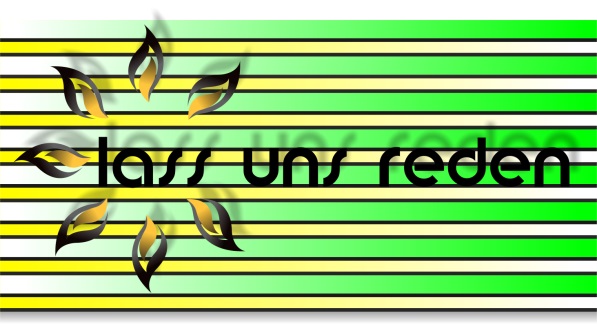 Die einzelnen Phasen werden dabei als PEA0 bis PEA3 beschrieben:

PEA0: Sehen: was liegt vor? Ich lasse es sein – einfinden in der Realität
PEA1: Fühlen: Wie ist es? Ich lasse mich fühlen, was ich fühle; Spontanimpuls
PEA2: Hören: Was sagt es in mir dazu? Ich höre auf mein Gewissen und gebe eine Stellungnahme ab
PEA3: Prüfen: Wie kann ich mich in diese Welt bringen, die so ist? Ich lasse mich wirken
Die Basis stellen dabei die 4 Grundmotivationen dar.
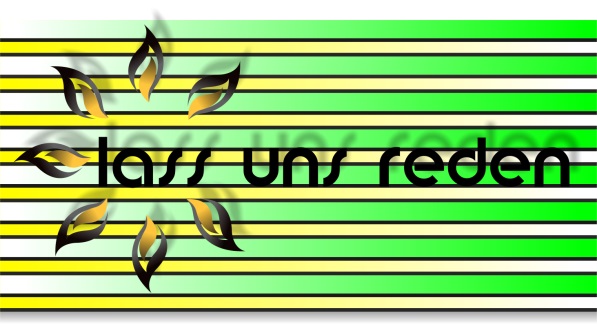 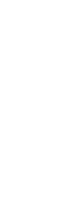 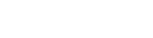 Welche Fragen sind übergeblieben?

Welche Erwartungen wurden noch nicht getroffen?

Was nehme ich mit?
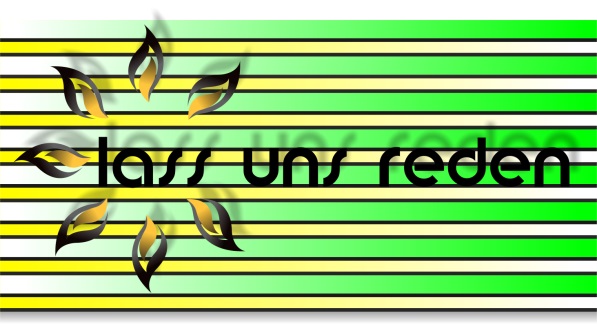 Fragen, Anregungen, Wunsch nach Austausch

Hans-Jürgen GAUGL
www.lassunsreden.at
www.facebook.com/konfliktenergie
www.springer.com
0676-728 62 76
gaugl@lassunsreden.at
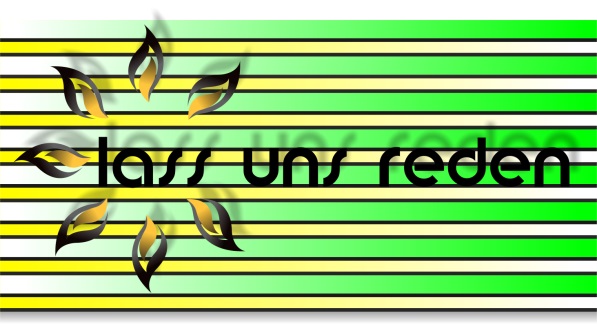 DANKE für die heutige Zusammenarbeit.


Viel ERFOLG bei der Umsetzung!